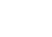 Oplošje kocke
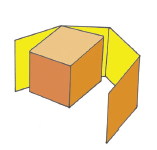 UPAMTI
Oplošje geometrijskog tijela je zbroj površina svih ploha (strana) kojima je to tijelo omeđeno.






Oplošje kocke dano je formulom O = 6a2, pri čemu je a duljina brida kocke.
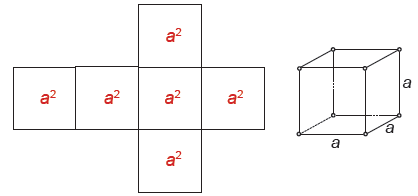 Primjer 1. Izračunaj oplošje kocke kojoj je duljina brida a = 4 cm.
Rješenje:
a= 4 cm
O=?
O = 6aa
O = 6∙42
O=6∙16
O= 96 cm2
Rješenje
Primjer 2. Izračunaj duljinu brida i duljinu prostorne dijagonale kocke kojoj je oplošje 294 cm2.
Rješenje:
O=294 cm2
a=? D=?
O = 6a2
6a2=294 / : 6
 a2=49 /√
  a= 7 cm
D=a√3
D=a√7 cm
Rješenje
1. Izračunaj oplošje kocke s bridom duljine:
a) 5 cm
b) 0.4 m
Sva oplošja izrazi u dm2.
2. Izračunaj duljinu brida kocke kojoj je oplošje jednako:
a) 54 cm2
b) 150 dm2
3. Izračunaj oplošje kocke ako je duljina njezine prostorne dijagonale jednaka 4√3 cm.
4. Izračunaj duljinu brida i prostorne dijagonale kocke kojoj je oplošje 600 cm2.
5. Izračunaj oplošje kocke ako je površina njezina dijagonalnoga presjeka jednaka 16√2 cm2.
6. Oplošje kocke iznosi 384 cm2. Izračunaj oplošje one kocke čiji je:
a) brid dulji za 3 cm
b) brid kraći za 3 cm
7. Komad lima u obliku pravokutnika dug je 26 cmi širok 15 cm. Je li moguće od tog lima napravitikutiju u obliku kocke bez poklopca čiji je brid dug 9 cm?
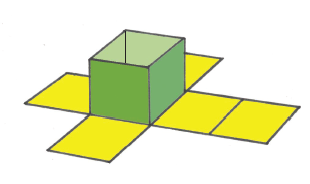 8. Tijela na slici sastavljena su od kocki brida dugog 1 dm. Odredi oplošje tih tijela.
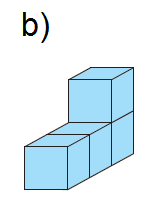 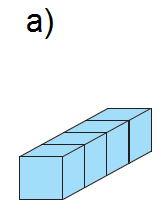 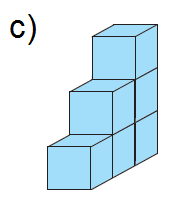